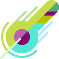 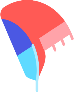 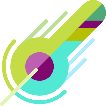 校园
文化
舞蹈主题
经济管理学院  经济学  主办
一、活动指导思想
二、活动主题和宗旨
三、主办、承办、协办单位 
四、活动步骤
五、活动内容 
六、评比表彰
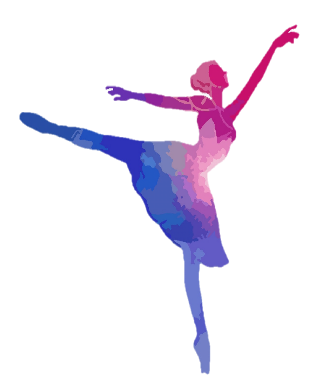 目录
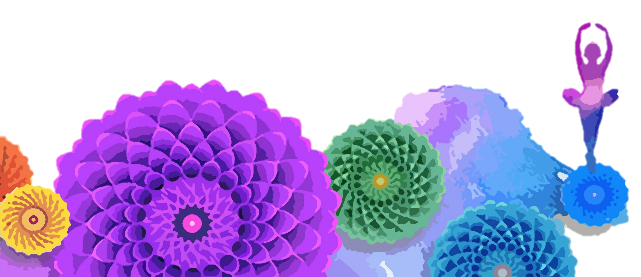 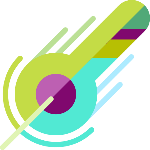 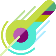 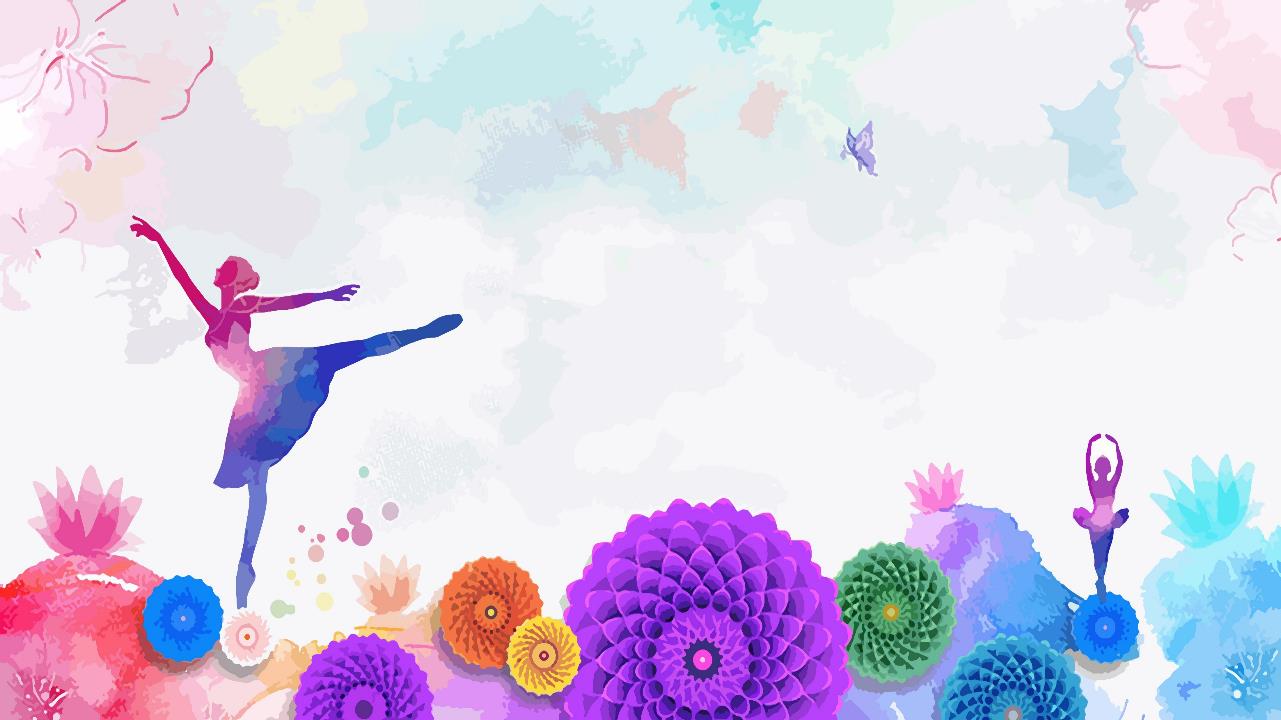 活动指导思想
第一部分
经济管理学院  经济学  主办经济管理经济管理
本次艺术节秉承公平、公正、友好的指导思想，希望全体参赛同学能够发挥出自己的最好水平，同时，通过比赛，发现差距，补齐短板，提升水平。
公正
经济管理学院  经济学  主办经济管理经济管理
公平
经济管理学院  经济学  主办经济管理经济管理
友好
经济管理学院  经济学  主办经济管理经济管理
指导思想
本次艺术节秉承
公平、公正、友好的指导思想
希望全体参赛同学能够发挥出自己的最好水平
同时
通过比赛，发现差距，补齐短板，提升水平。
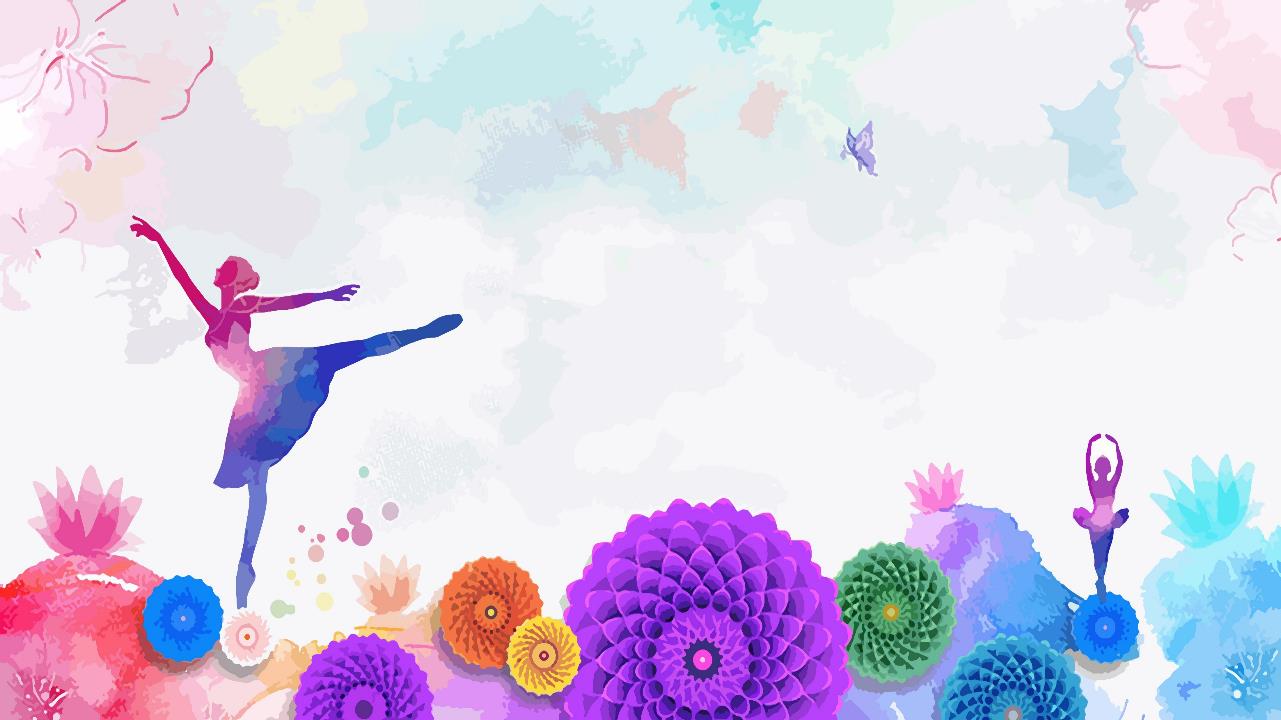 活动主题宗旨
第二部分
经济管理学院  经济学  主办经济管理经济管理
01
活动主题
寻找最美声音 歌颂最美校园
02
活动宗旨
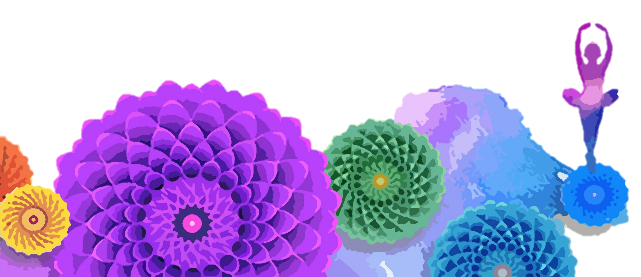 此部分内容作为文字排版占位显示（建议使用主题字体）此部分内容作为文字排版占位显示（建议使用主题字体
活动宗旨一
活动宗旨二
活动宗旨三
此部分内容作为文字排版占位显示（建议使用主题字体）。
此部分内容作为文字排版占位显示（建议使用主题字体）。
此部分内容作为文字排版占位显示（建议使用主题字体）。
01
02
03
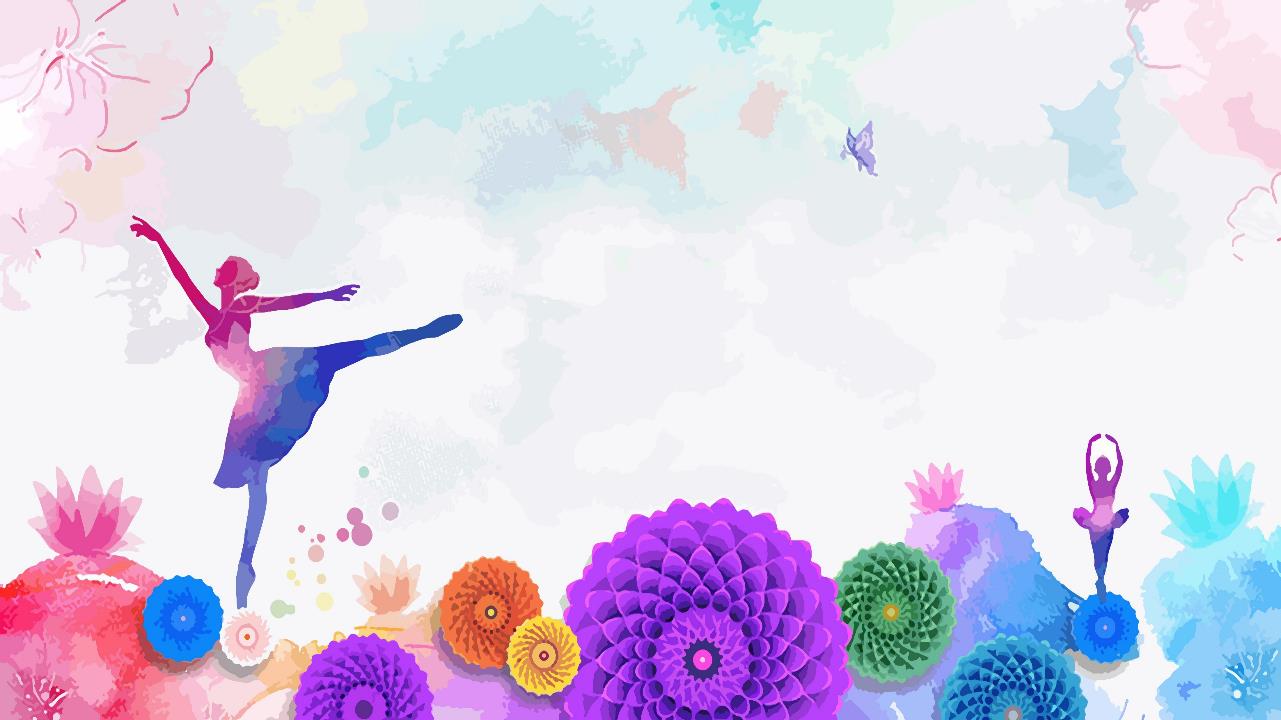 主办承办协办单位
第三部分
经济管理学院  经济学  主办经济管理经济管理
经济管理学院作为此次的主办单位，将竭诚为全体师生服务，做好活动的前期准备、活动内容与策划、后期收尾工作。经济管理学院作为此次的主办单位，将竭诚为全体师生服务，做好活动的前期准备、活动策划、后期收尾工作。
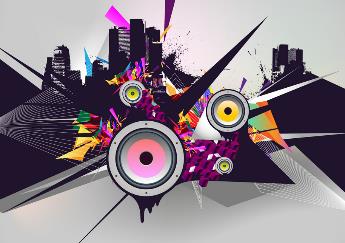 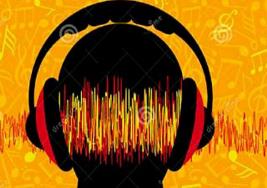 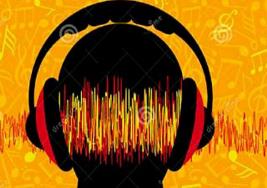 竭诚为全体师生服务.
竭诚为全体师生服务
竭诚为全体师生服务
竭诚为全体师生服务
主办单位
承办单位
设协办单位
协办单位
关键词
关键词
关键词
关键词
此部分内容作为文字排版占位（建议使用主题字体）
此部分内容作为文字排版占位（建议使用主题字体）
此部分内容作为文字排版占位（建议使用主题字体）
此部分内容作为文字排版占位（建议使用主题字体）
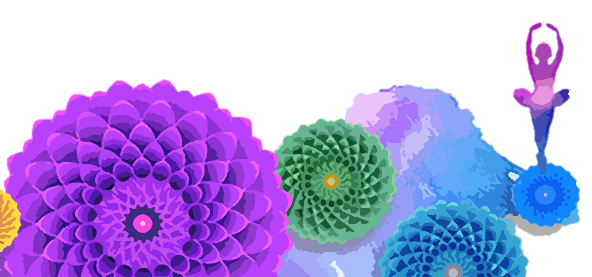 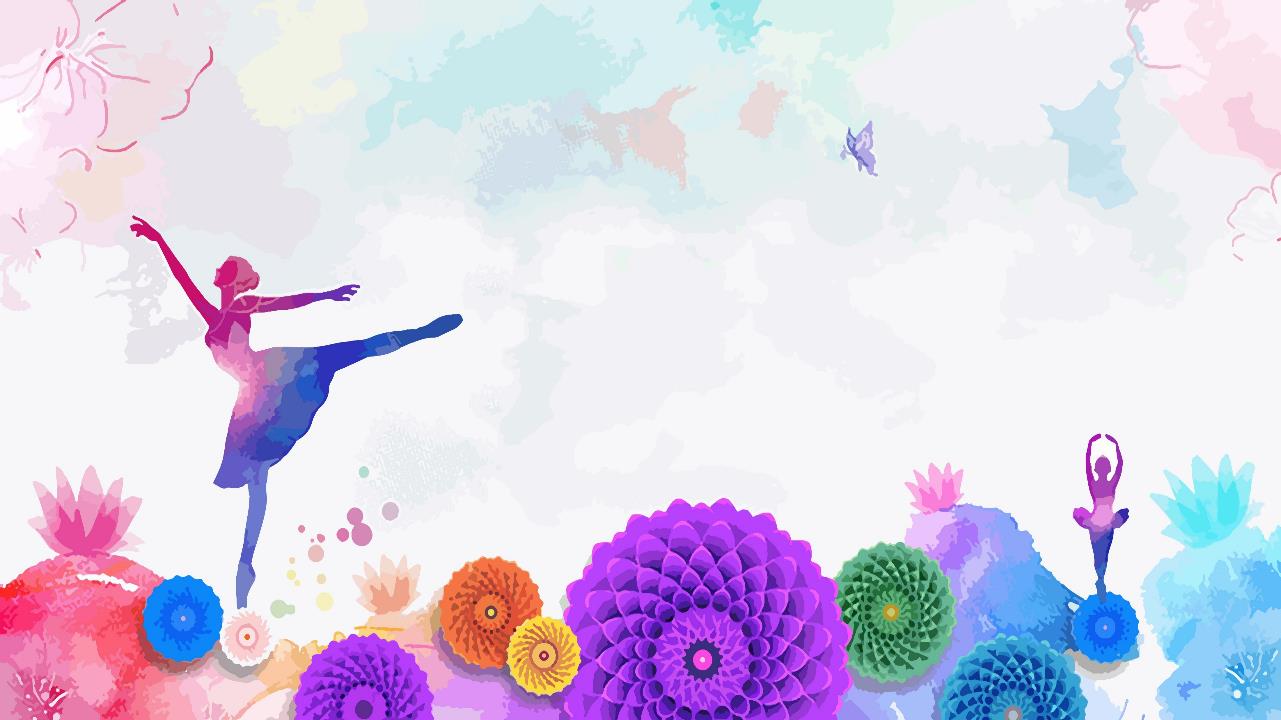 活动步骤
第四部分
经济管理学院  经济学  主办经济管理经济管理
领导讲话
活动启动仪式
比赛时间
开场
颁奖仪式
此部分内容作为文字排版占位（建议使用主题字体）
此部分内容作为文字排版占位（建议使用主题字体）
此部分内容作为文字排版占位（建议使用主题字体）
此部分内容作为文字排版占位（建议使用主题字体）
此部分内容作为文字排版占位（建议使用主题字体）
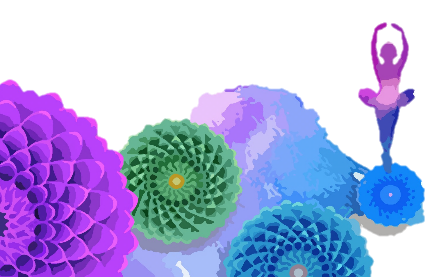 此部分内容作为文字排版占位显示（建议使用主题字体）如需更改请在（设置形状格式）菜单下（文本选项）中调整
标题文本预设
此部分内容作为文字排版占位显示（建议使用主题字体）如需更改请在（设置形状格式）菜单下（文本选项）中调整
标题文本预设
此部分内容作为文字排版占位显示（建议使用主题字体）如需更改请在（设置形状格式）菜单下（文本选项）中调整
标题文本预设
此部分内容作为文字排版占位显示（建议使用主题字体）如需更改请在（设置形状格式）菜单下（文本选项）中调整
标题文本预设
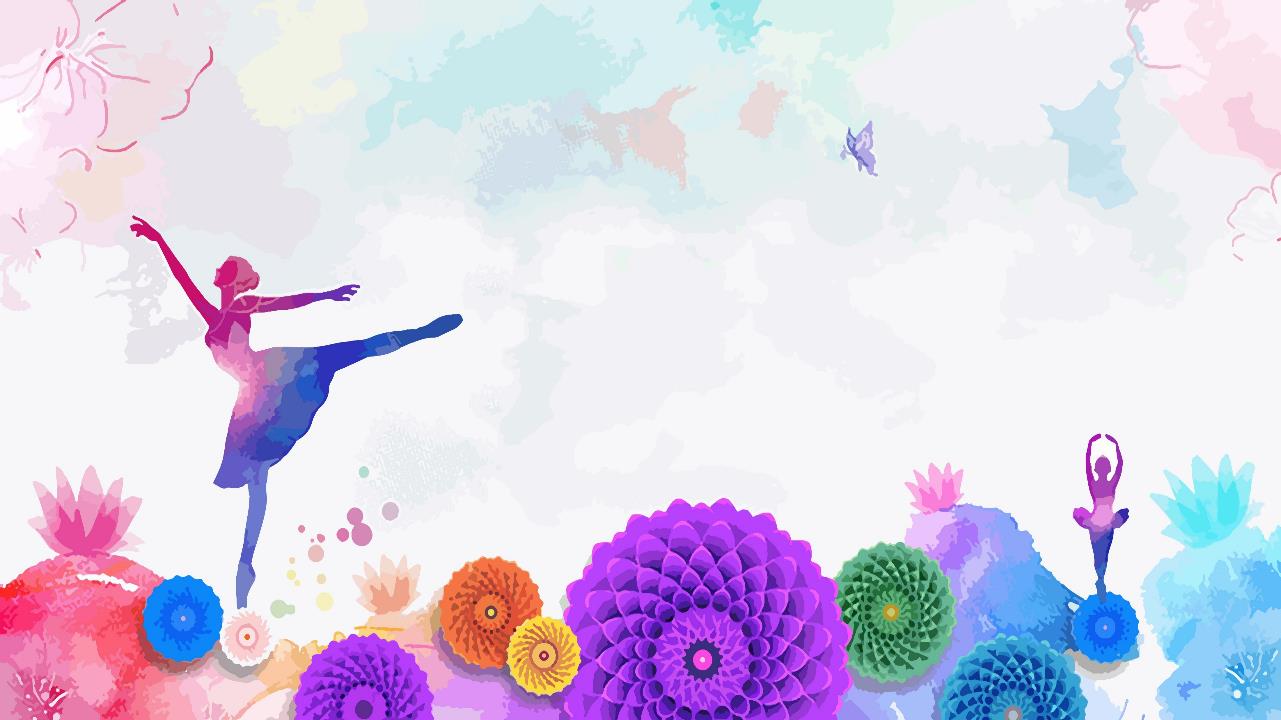 活动内容
第五部分
经济管理学院  经济学  主办经济管理经济管理
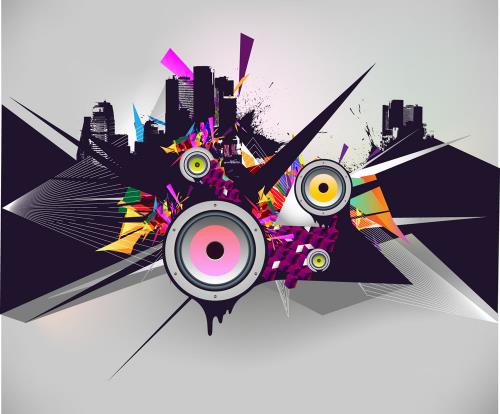 65%
65%
参赛男女比例
参赛男女比例
活动内容
此部分内容作为文字排版占位显示 （建议使用主题字体）如需更改请在（设置形状格式）菜单下（文本选项）中调整
标题
标题
标题
标题
标题
标题
标题文本预设
此部分内容作为文字排版占位显示（建议使用主题字体）如需更改请在（设置形状格式）菜单下（文本选项）中调整此部分内容作为文字排版占位显示（建议使用主题字体）如需更改请在（设置形状格式）菜单下（文本选项）中调整
标题文本预设
标题文本预设
标题文本预设
标题文本预设
标题文本预设
此部分内容作为文字排版占位显示（建议使用主题字体）。
此部分内容作为文字排版占位显示（建议使用主题字体）。
此部分内容作为文字排版占位显示（建议使用主题字体）。
此部分内容作为文字排版占位显示（建议使用主题字体）。
此部分内容作为文字排版占位显示（建议使用主题字体）。
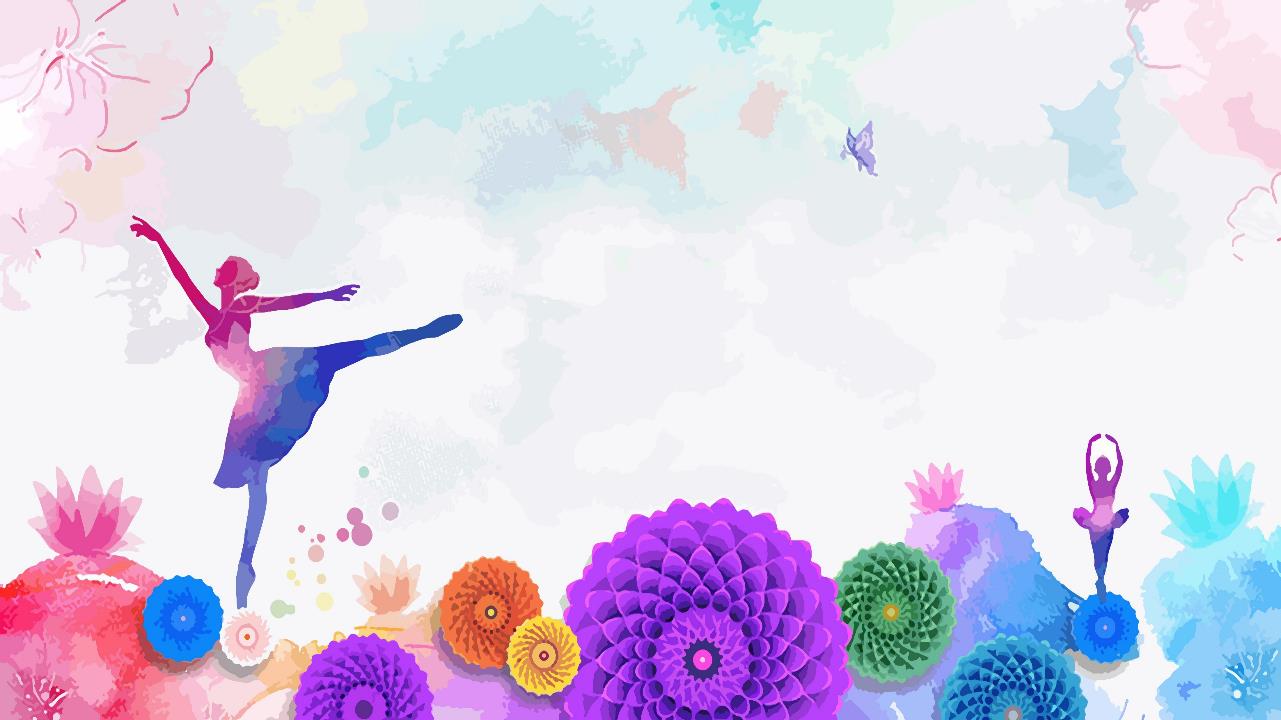 评比表彰
第六部分
经济管理学院  经济学  主办经济管理经济管理
此部分内容作为文字排版占位显示（建议使用主题字体）如需更改请在（设置形状格式）菜单下（文本选项）中调整
此部分内容作为文字排版占位显示（建议使用主题字体）如需更改请在（设置形状格式）菜单下（文本选项）中调整
此部分内容作为文字排版占位显示（建议使用主题字体）如需更改请在（设置形状格式）菜单下（文本选项）中调整
T
T
T
E
E
E
E
E
E
R
R
R
V
V
V
A
A
A
Y
Y
Y
N
N
N
P
P
P
S
S
S
P
P
P
A
A
A
D
D
D
H
H
H
A
A
A
Y
Y
Y
亚军
季军
冠军
R
R
R
1
1
1
E
E
E
1
1
1
B
B
B
t
t
t
M
M
M
h
h
h
E
E
E
N
N
N
V
V
V
O
O
O
冠军奖品
此部分内容作为文字排版占位显示（建议使用主题字体）如需更改请
T
E
E
R
V
A
Y
N
P
S
P
此部分内容作为文字排版占位显示（建议使用主题字体）如需更改请
A
D
H
A
Y
此部分内容作为文字排版占位显示（建议使用主题字体）如需更改请
R
1
E
1
B
t
M
h
E
N
V
O
寻找最美声音 歌颂最美校园
寻找最美声音 歌颂最美校园
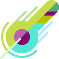 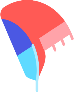 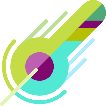 校园
文化
感谢聆听
经济管理学院  经济学  主办